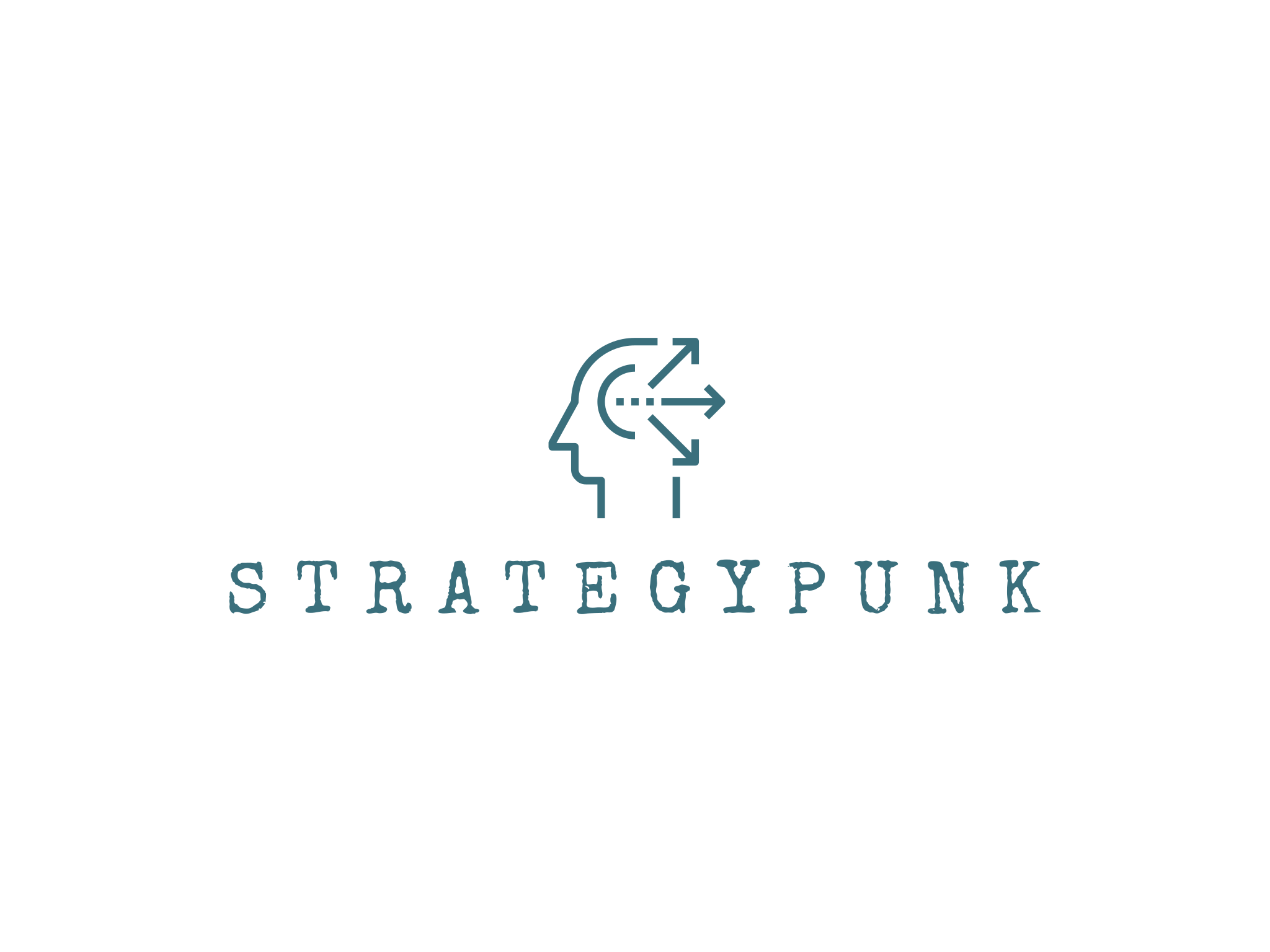 SWOT Analysis
Find your competitive position
Strengths
Weaknesses
This is a placeholder. You simply add your own text here. This text is fully editable.
This is a placeholder. You simply add your own text here. This text is fully editable.
This is a placeholder. You simply add your own text here. This text is fully editable.
This is a placeholder. You simply add your own text here. This text is fully editable.
S
W
O
T
This is a placeholder. You simply add your own text here. This text is fully editable.
This is a placeholder. You simply add your own text here. This text is fully editable.
This is a placeholder. You simply add your own text here. This text is fully editable.
This is a placeholder. You simply add your own text here. This text is fully editable.
Opportunities
Threats
www.strategypunk.com
WEAKNESSES
OPPORTUNITIES
THREATS
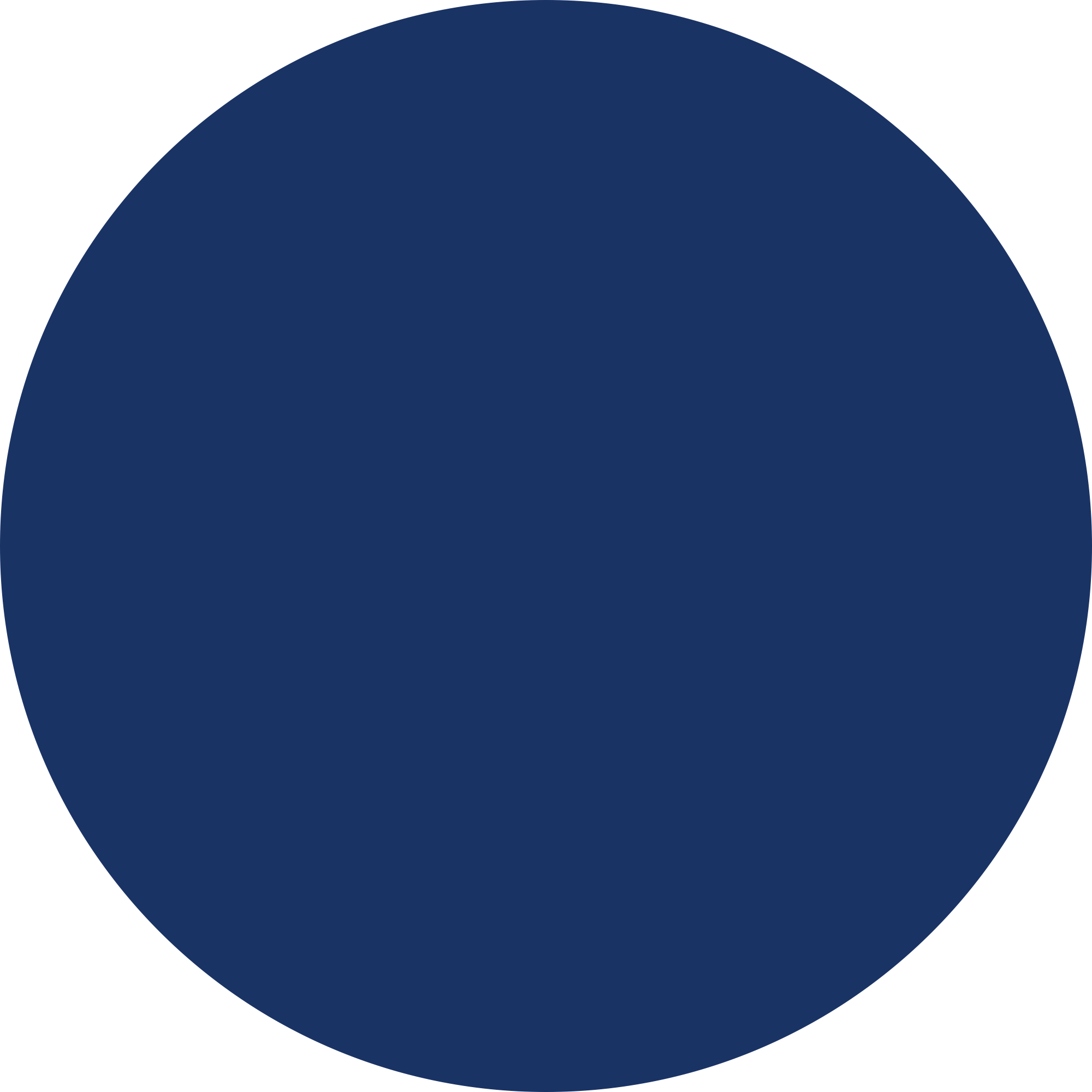 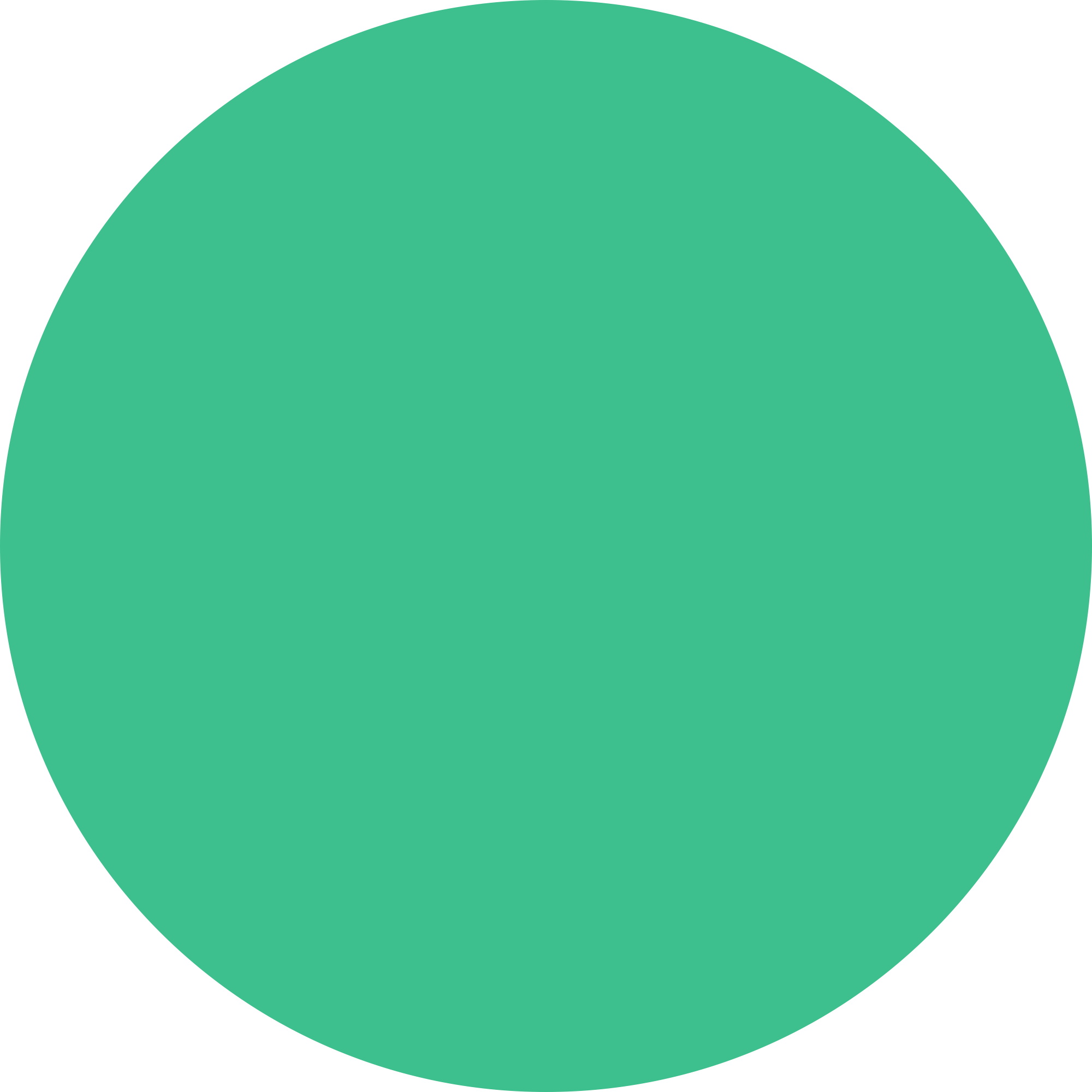 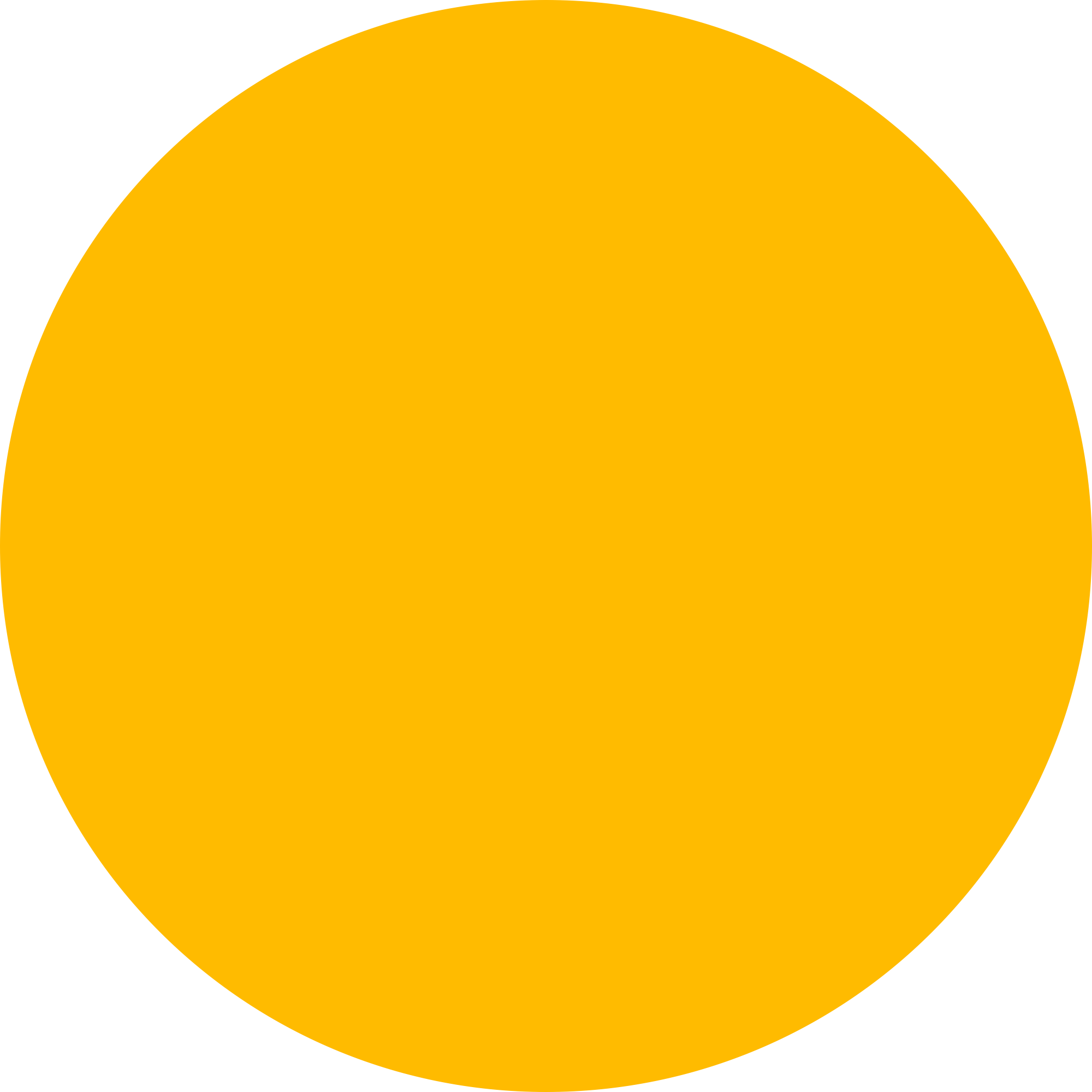 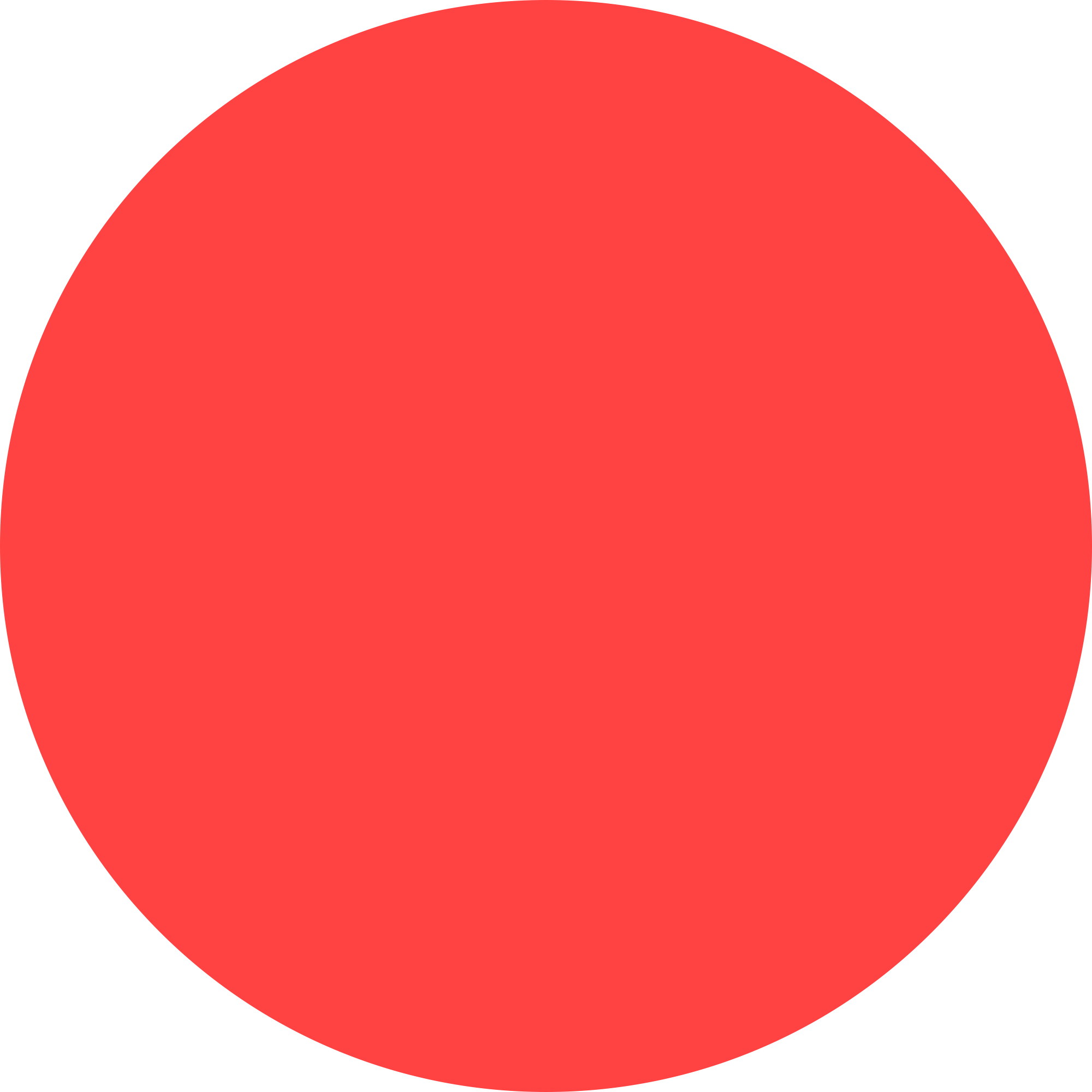 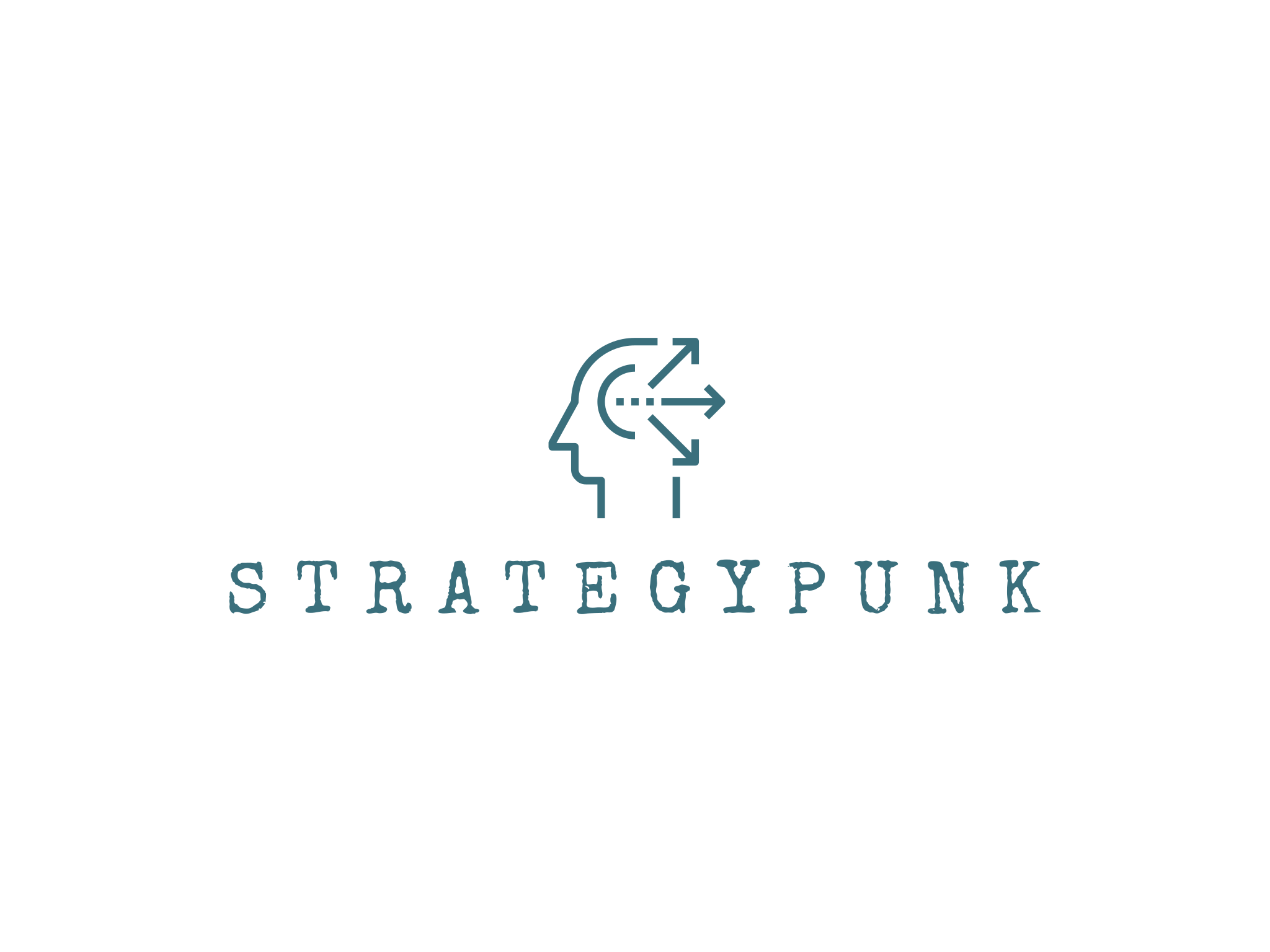 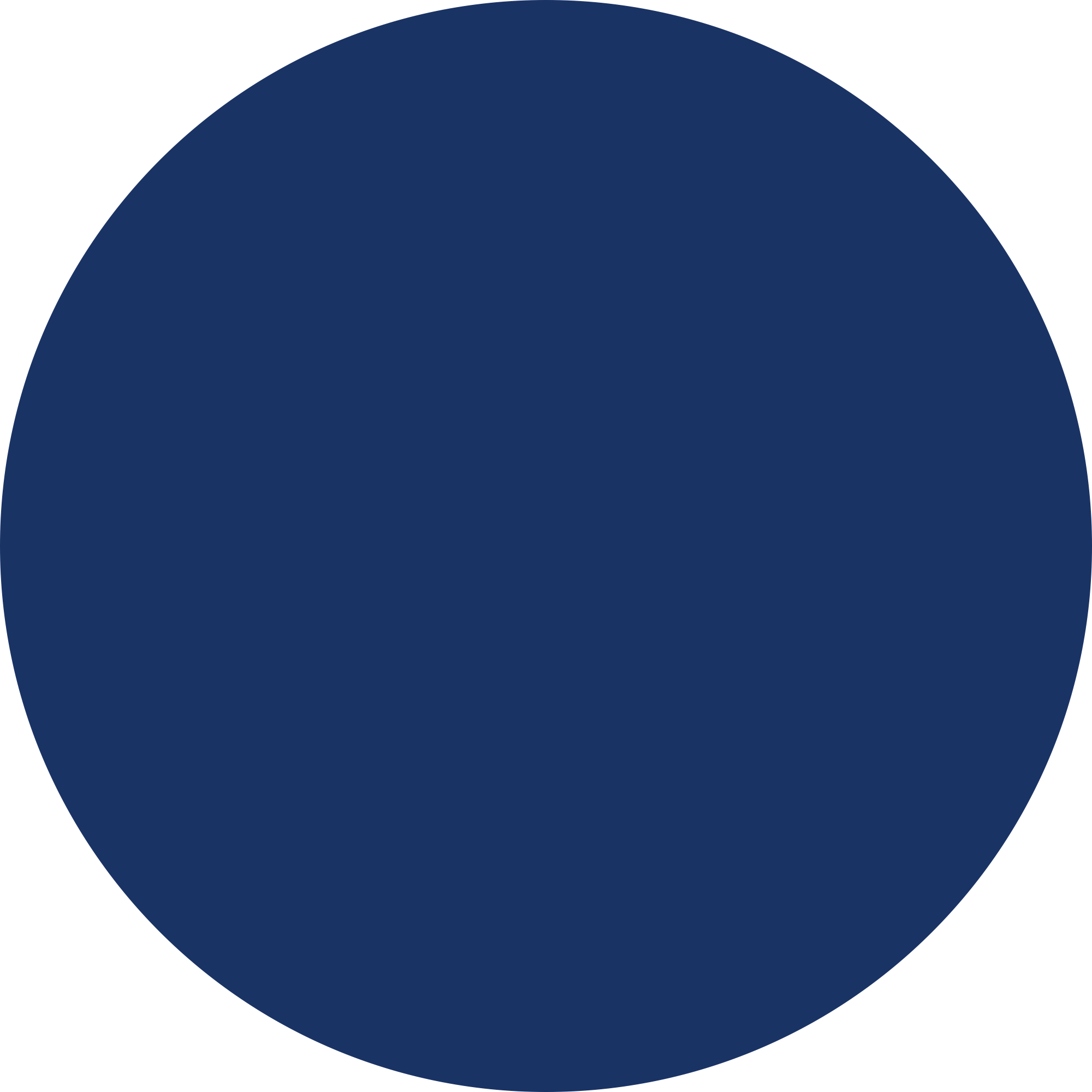 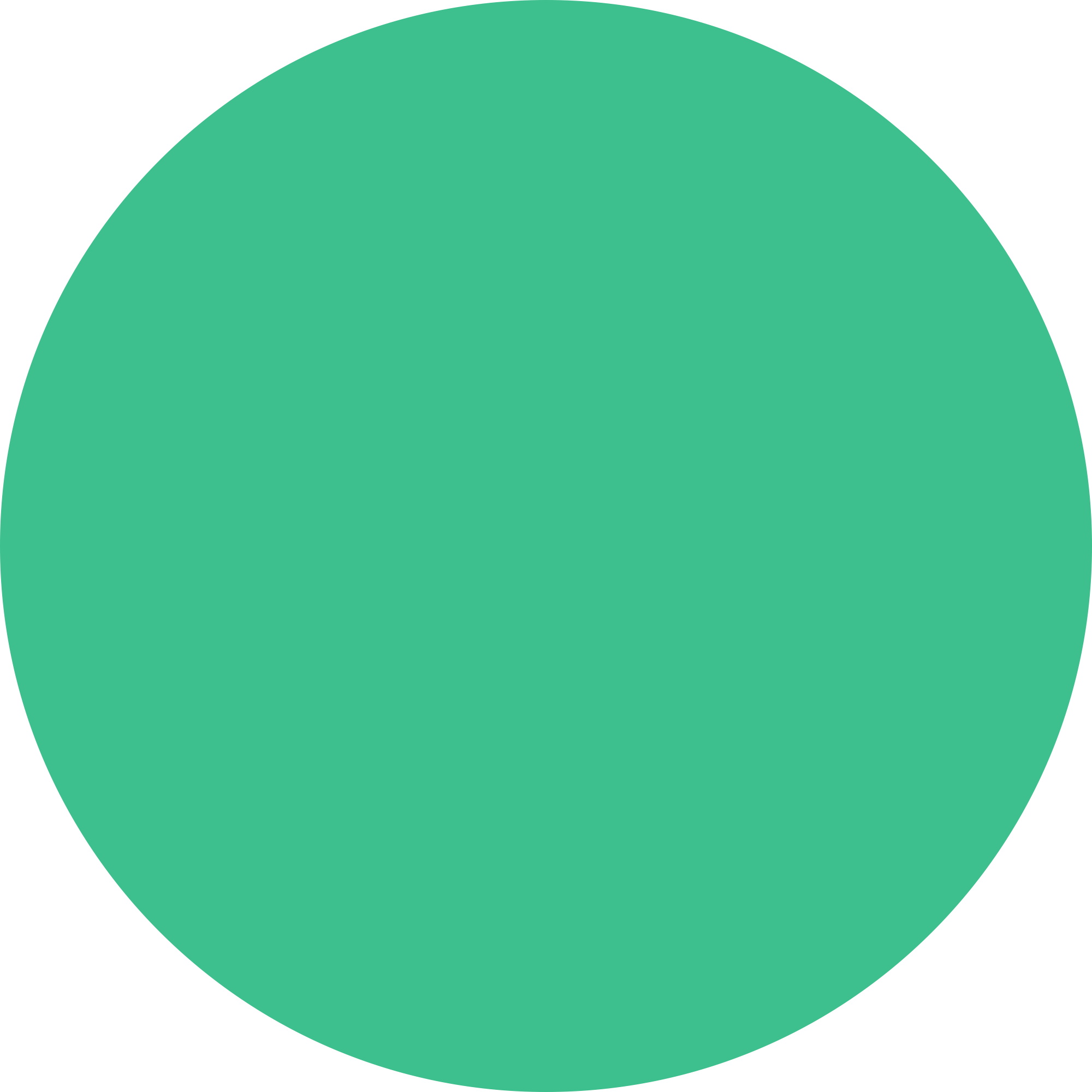 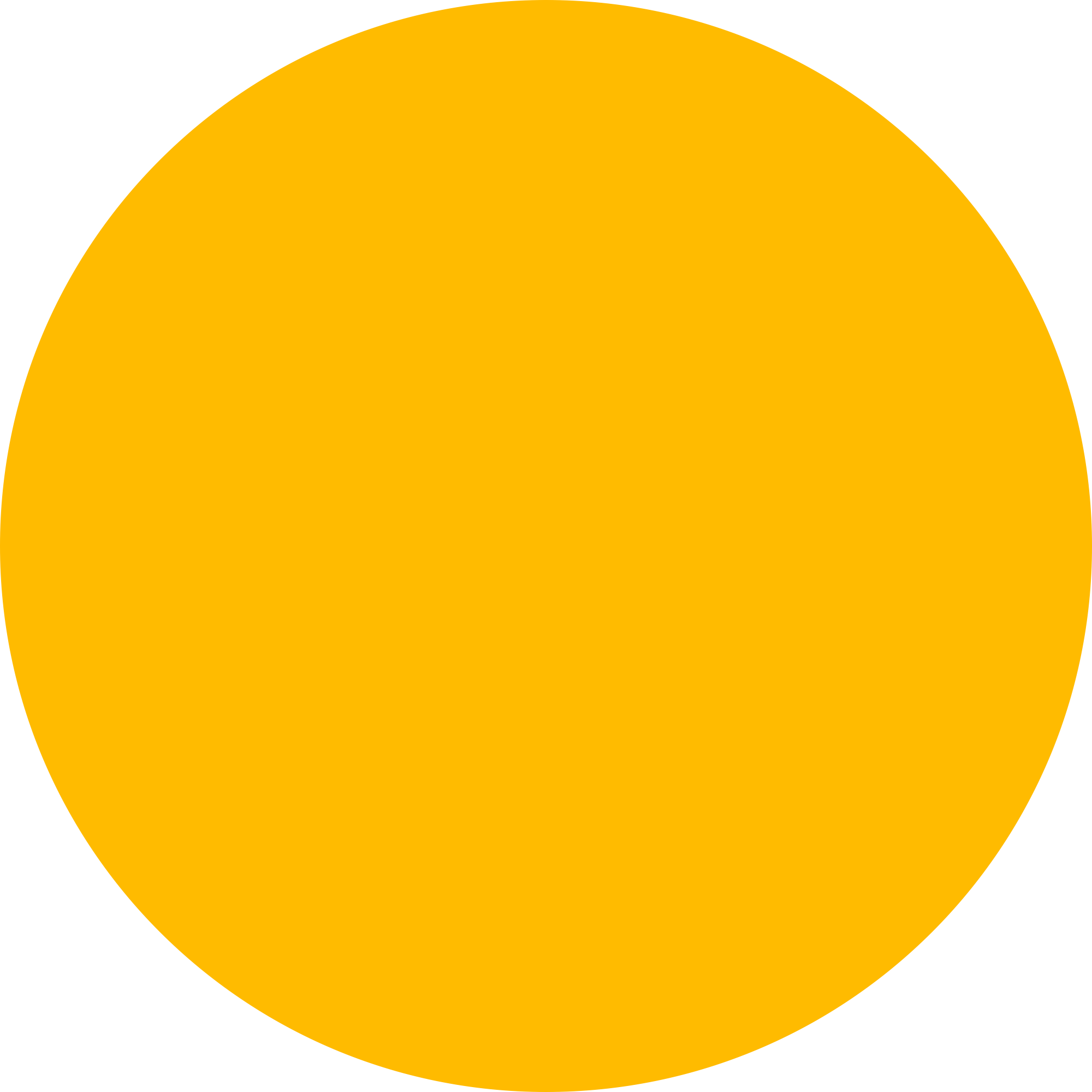 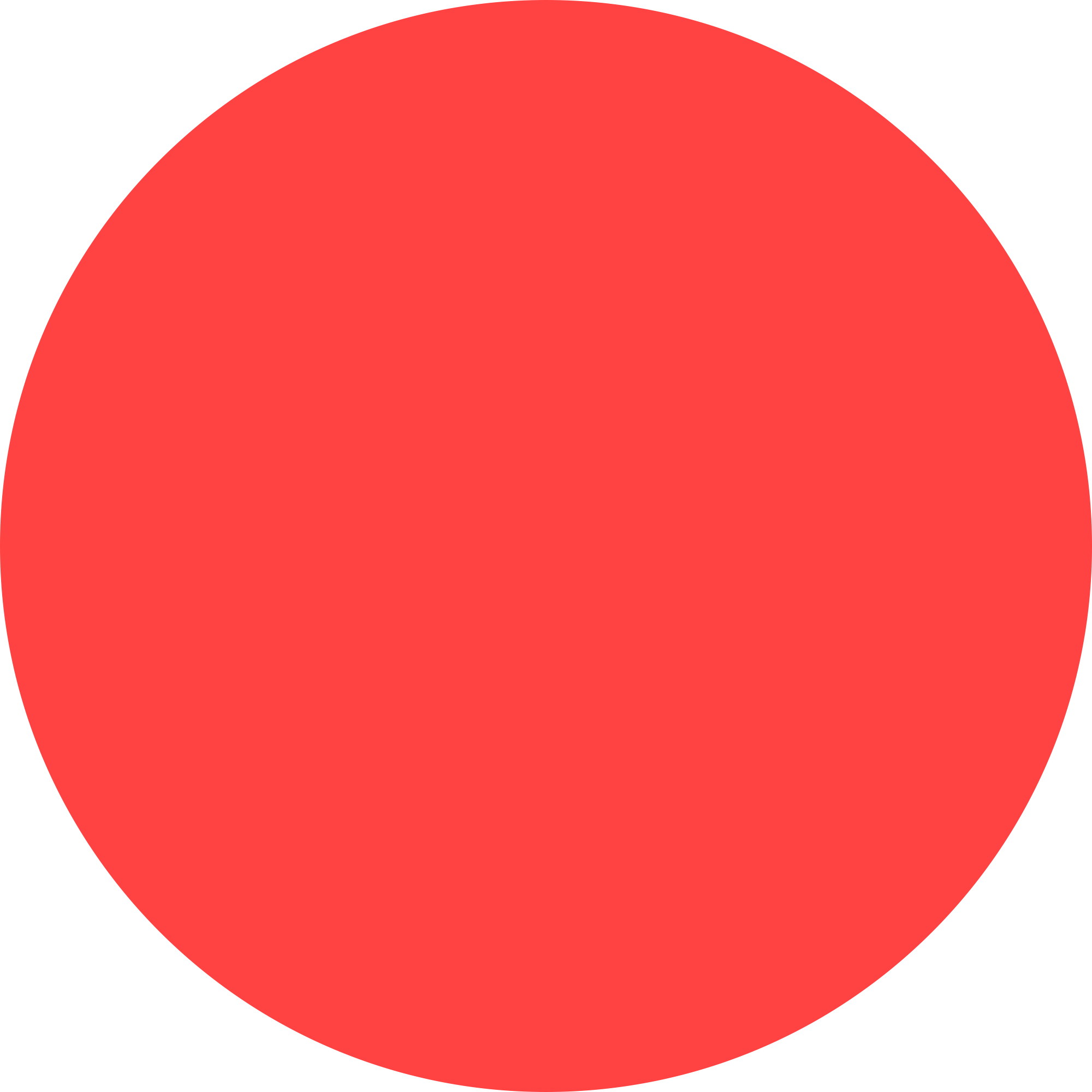 SWOT Analysis
Where do you need to improve?
What are your goals?
What are factors outside of your control?
Find your competitive position
STRENGTHS
What are you doing well?
S
W
O
T
www.strategypunk.com
STRENGTHS
WEAKNESSES
OPPORTUNITIES
THREATS
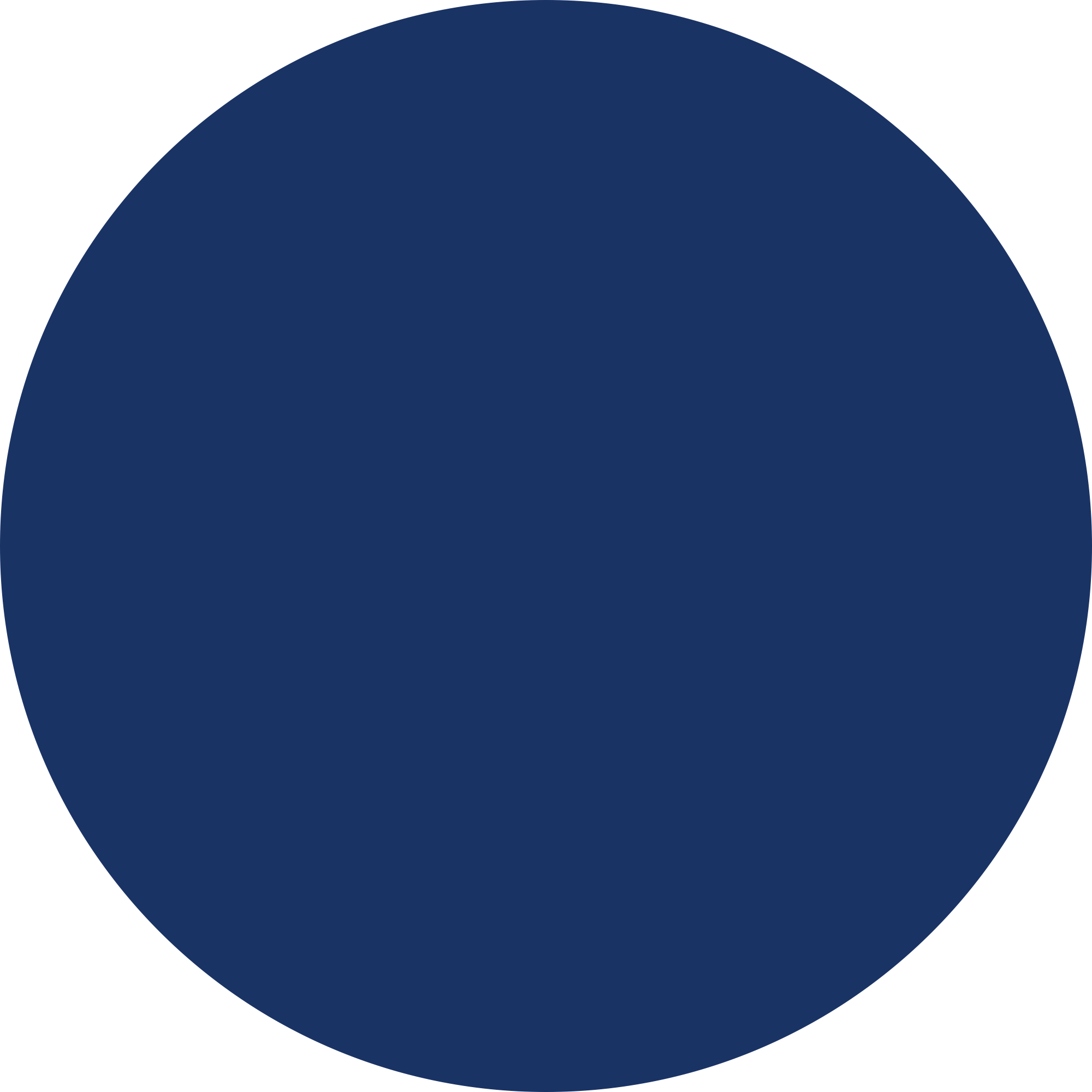 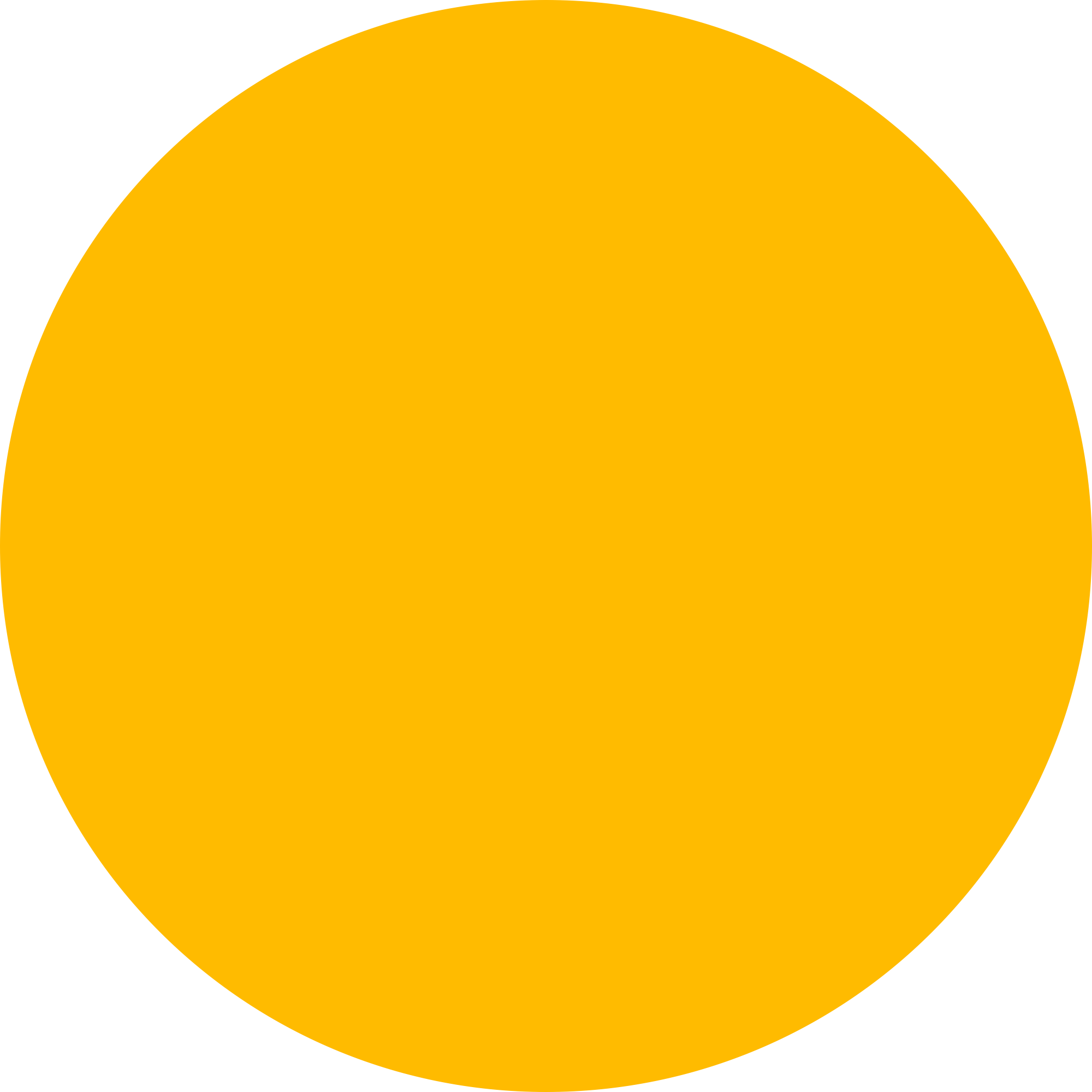 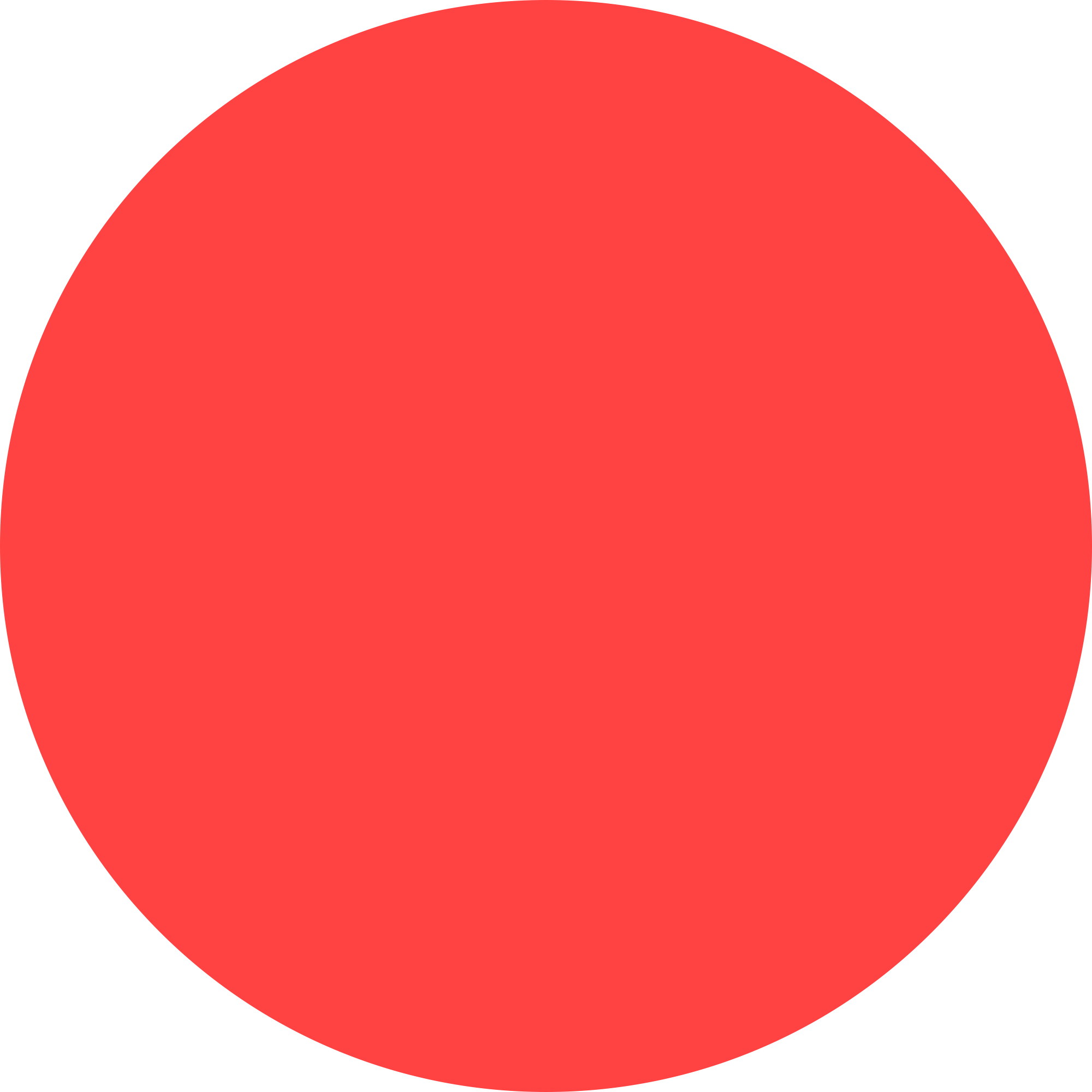 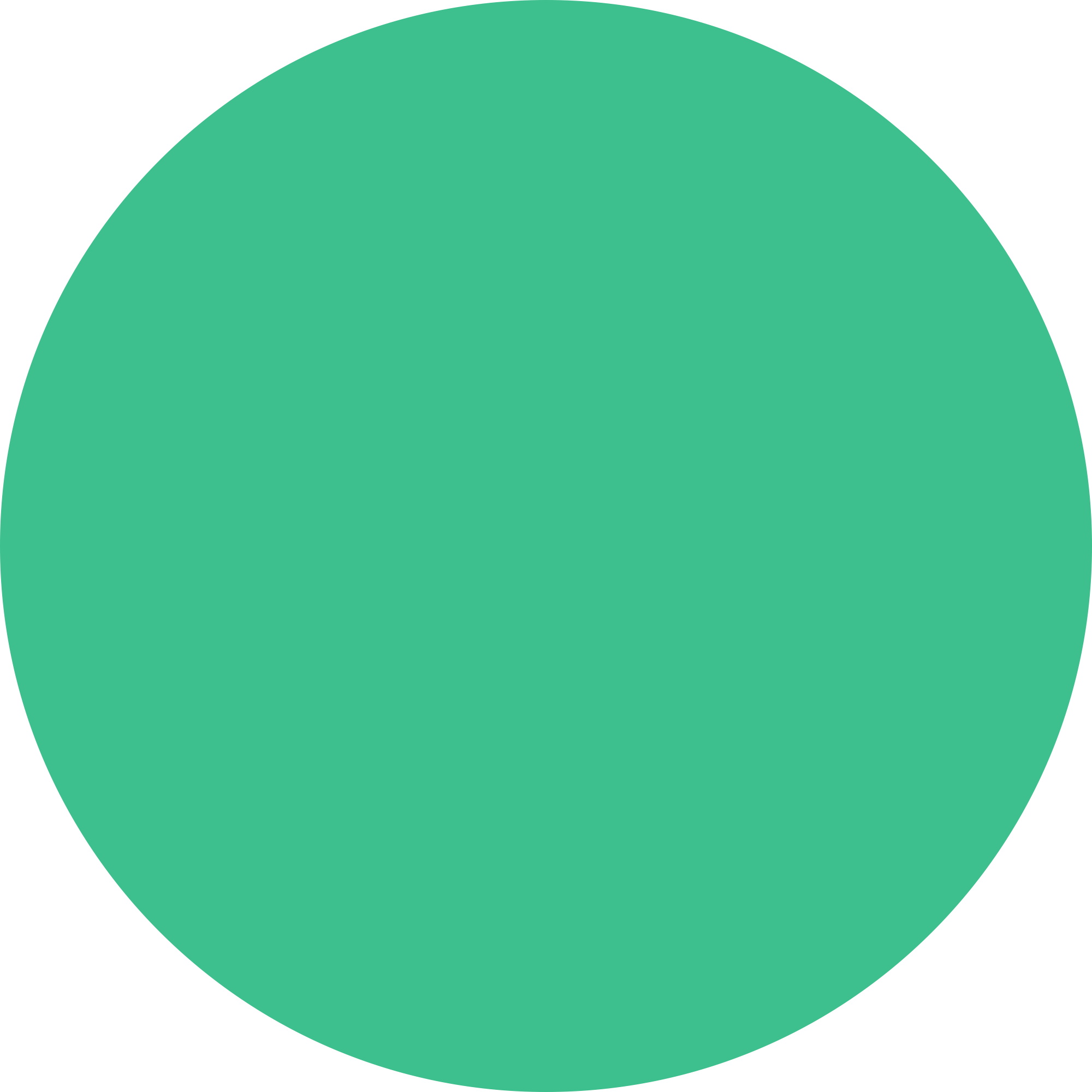 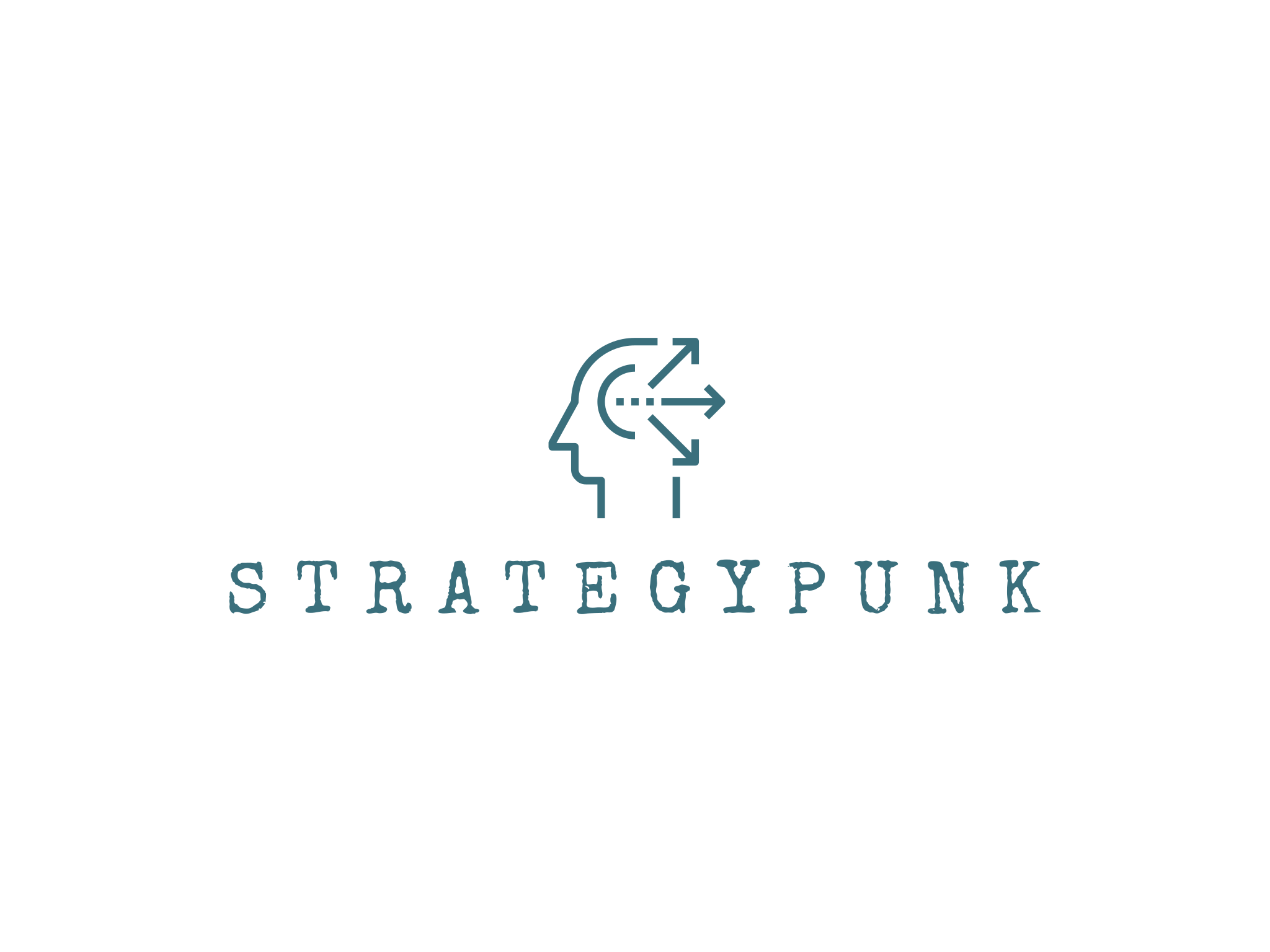 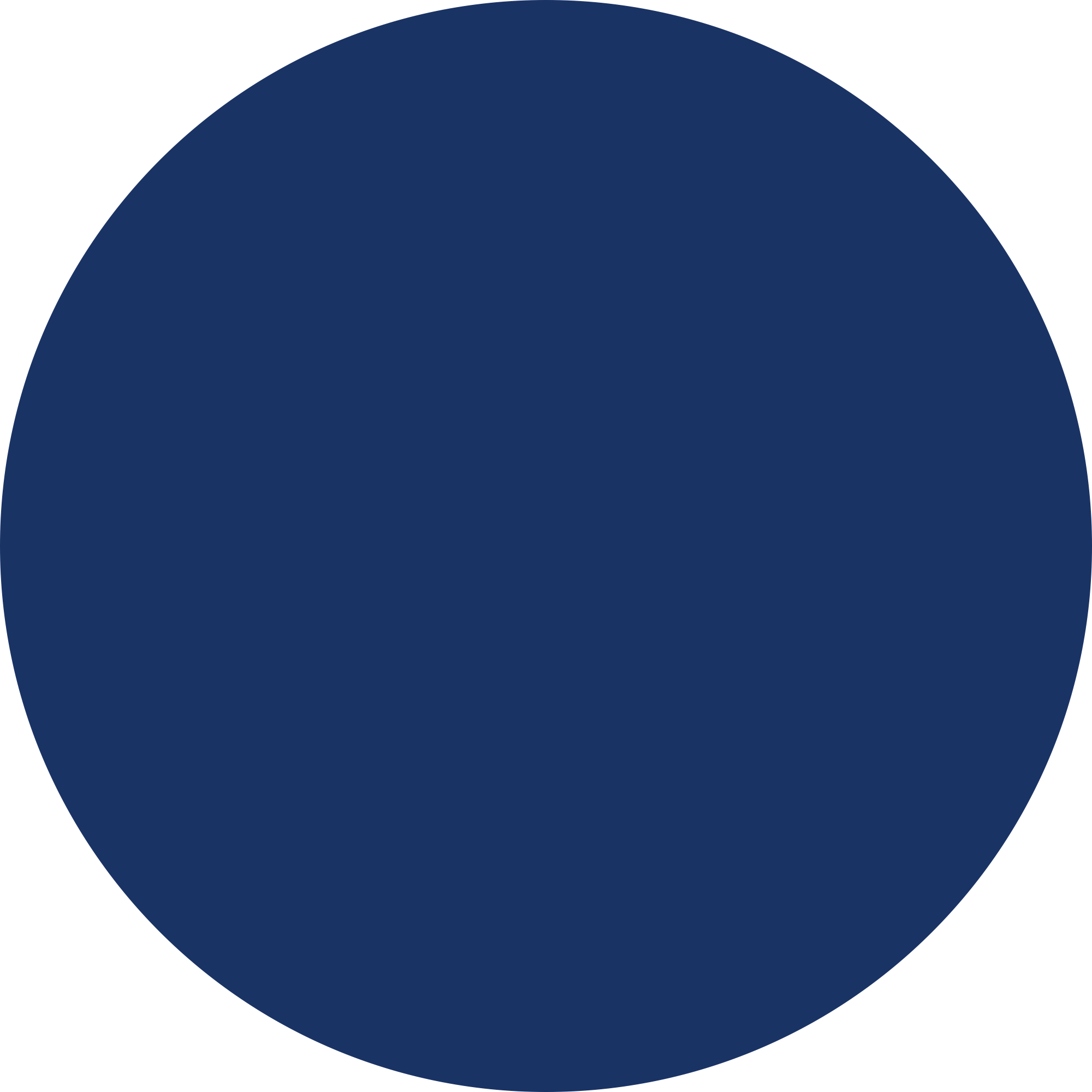 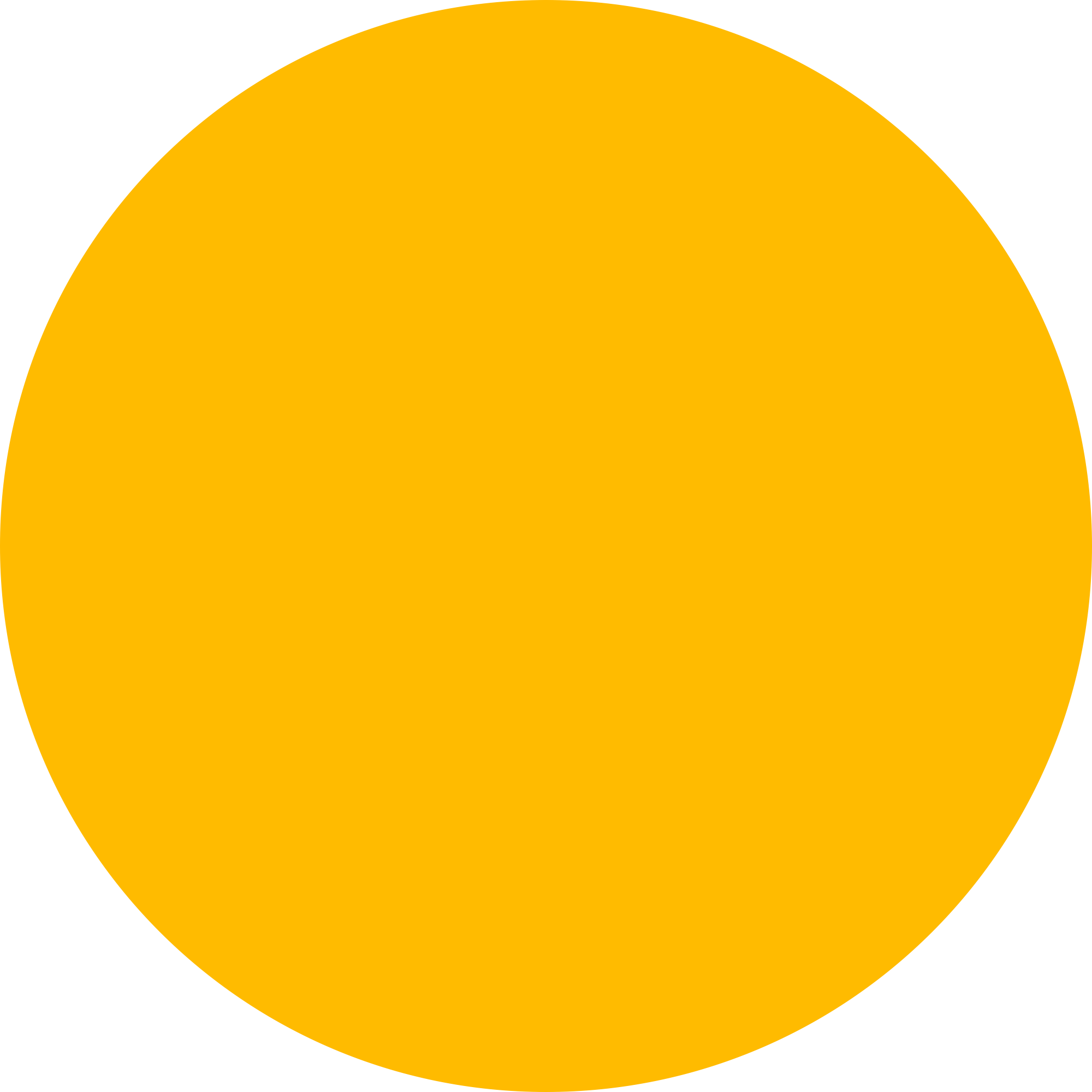 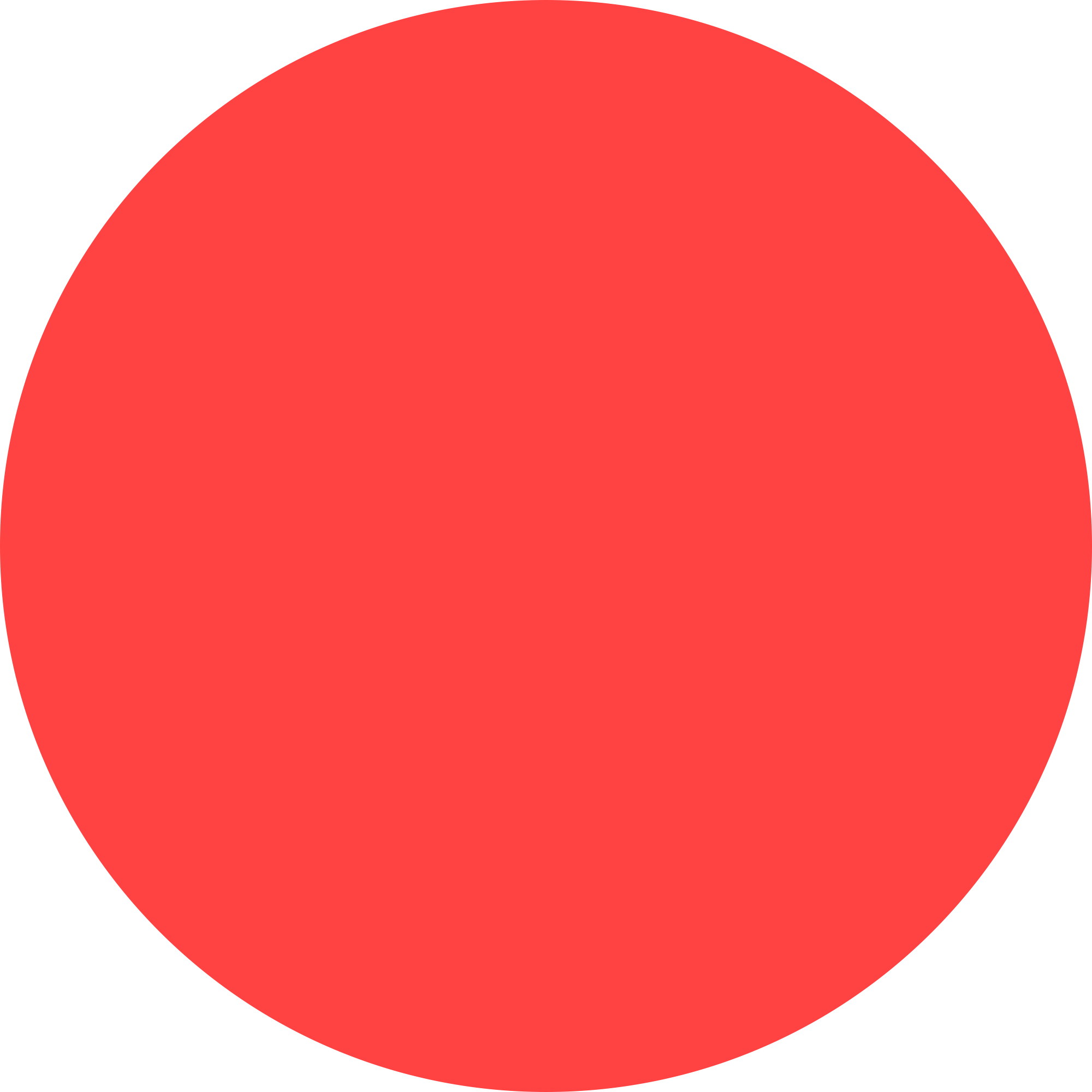 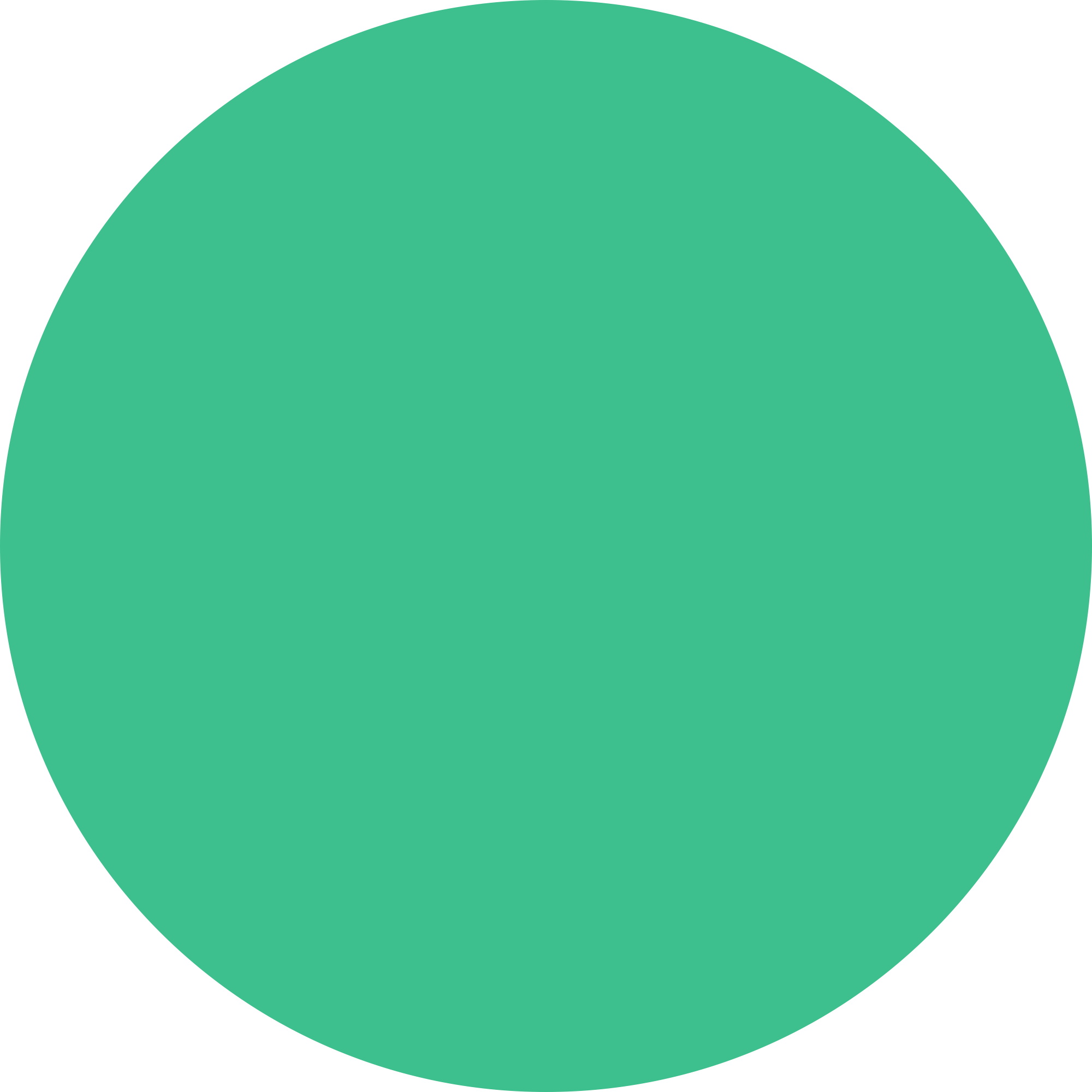 SWOT Analysis
Where do you need to improve?
What are you doing well?
What are your goals?
What are factors outside of your control?
Find your competitive position
S
W
O
T
www.strategypunk.com
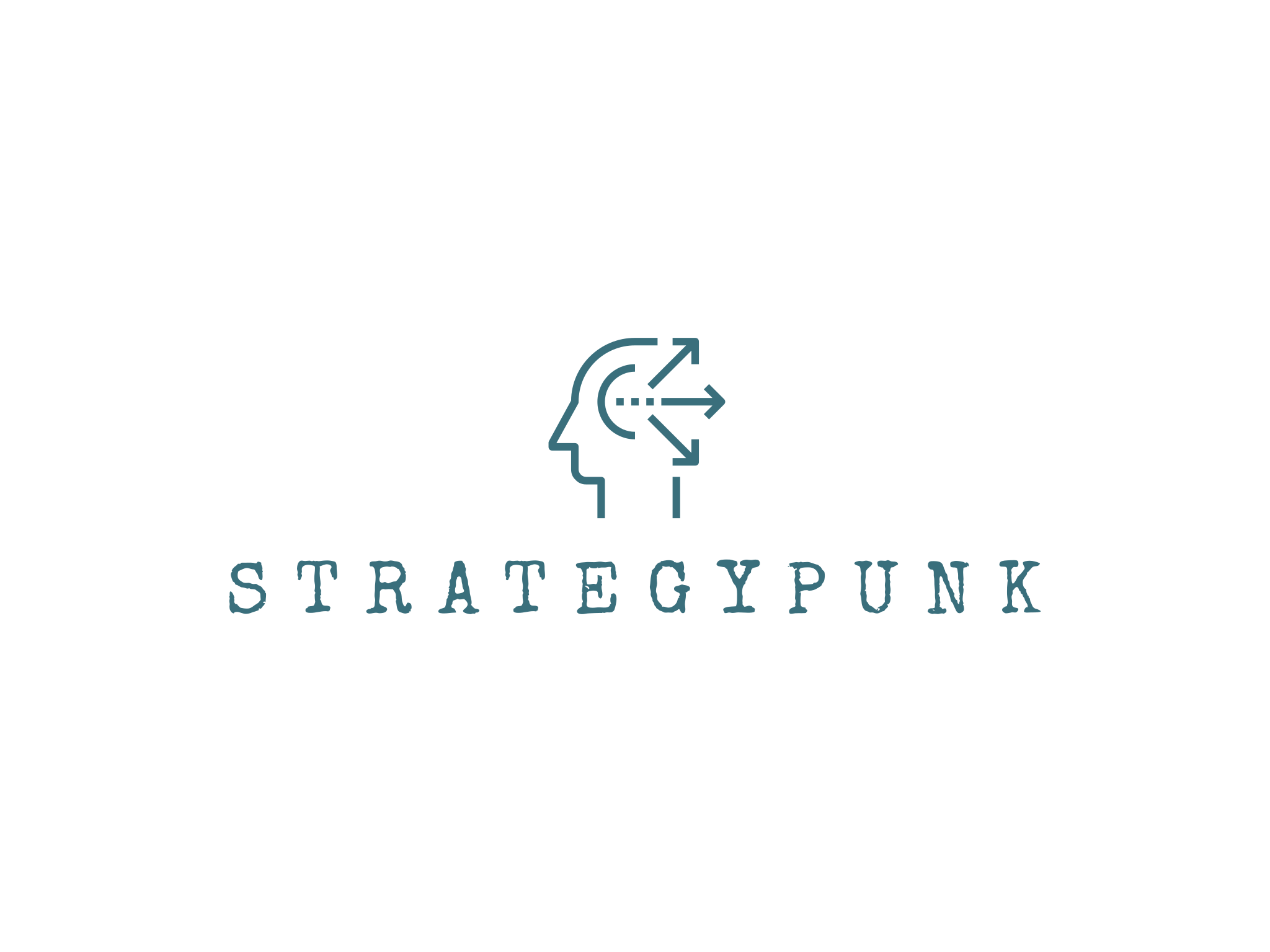 SWOT Analysis
Find your competitive position
T
O
S
W
This is a placeholder. You simply add your own text here. This text is fully editable.
This is a placeholder. You simply add your own text here. This text is fully editable.
This is a placeholder. You simply add your own text here. This text is fully editable.
This is a placeholder. You simply add your own text here. This text is fully editable.
This is a placeholder. You simply add your own text here. This text is fully editable.
This is a placeholder. You simply add your own text here. This text is fully editable.
This is a placeholder. You simply add your own text here. This text is fully editable.
This is a placeholder. You simply add your own text here. This text is fully editable.
www.strategypunk.com
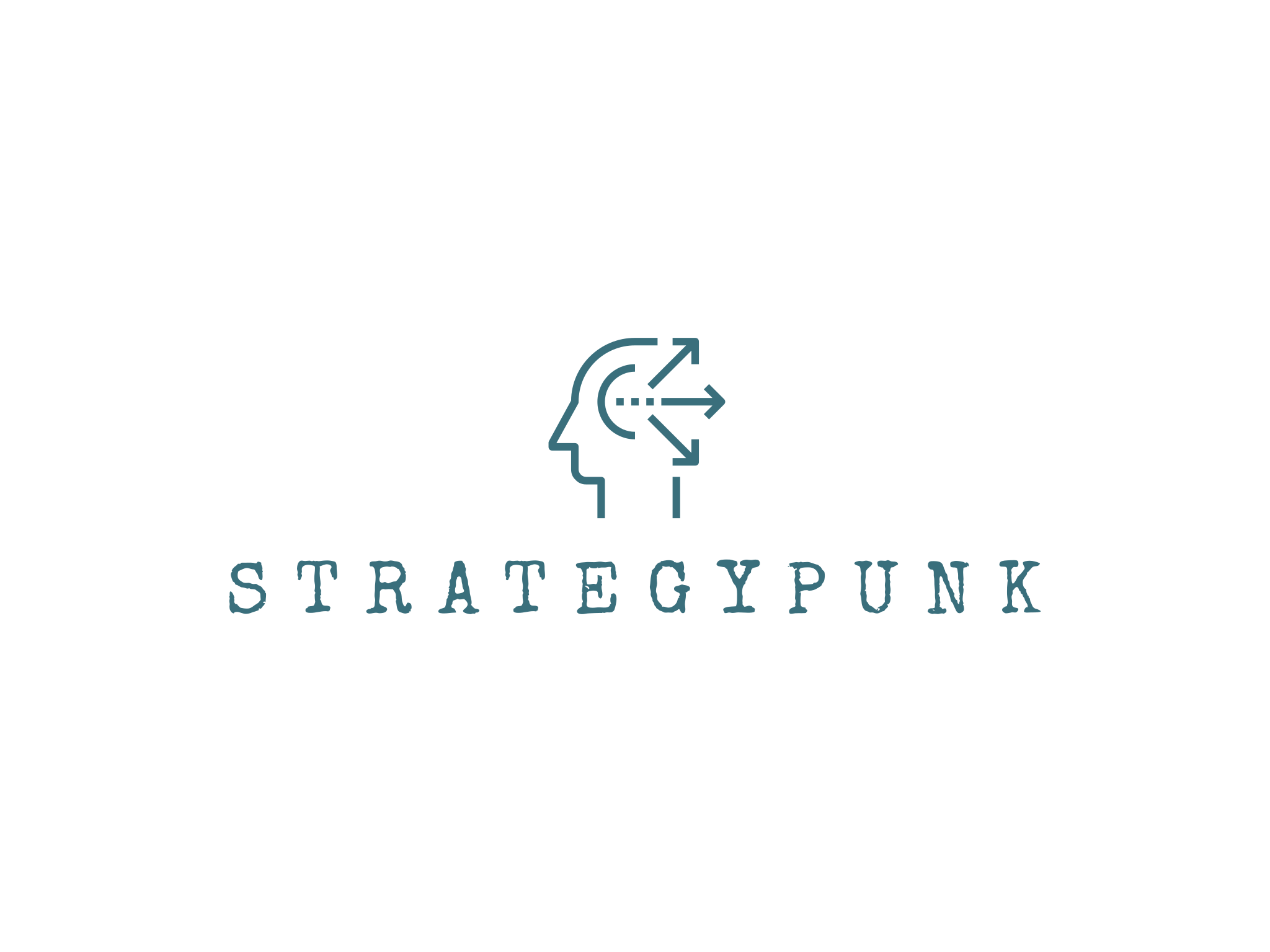 SWOT Analysis
Find your competitive position
www.strategypunk.com
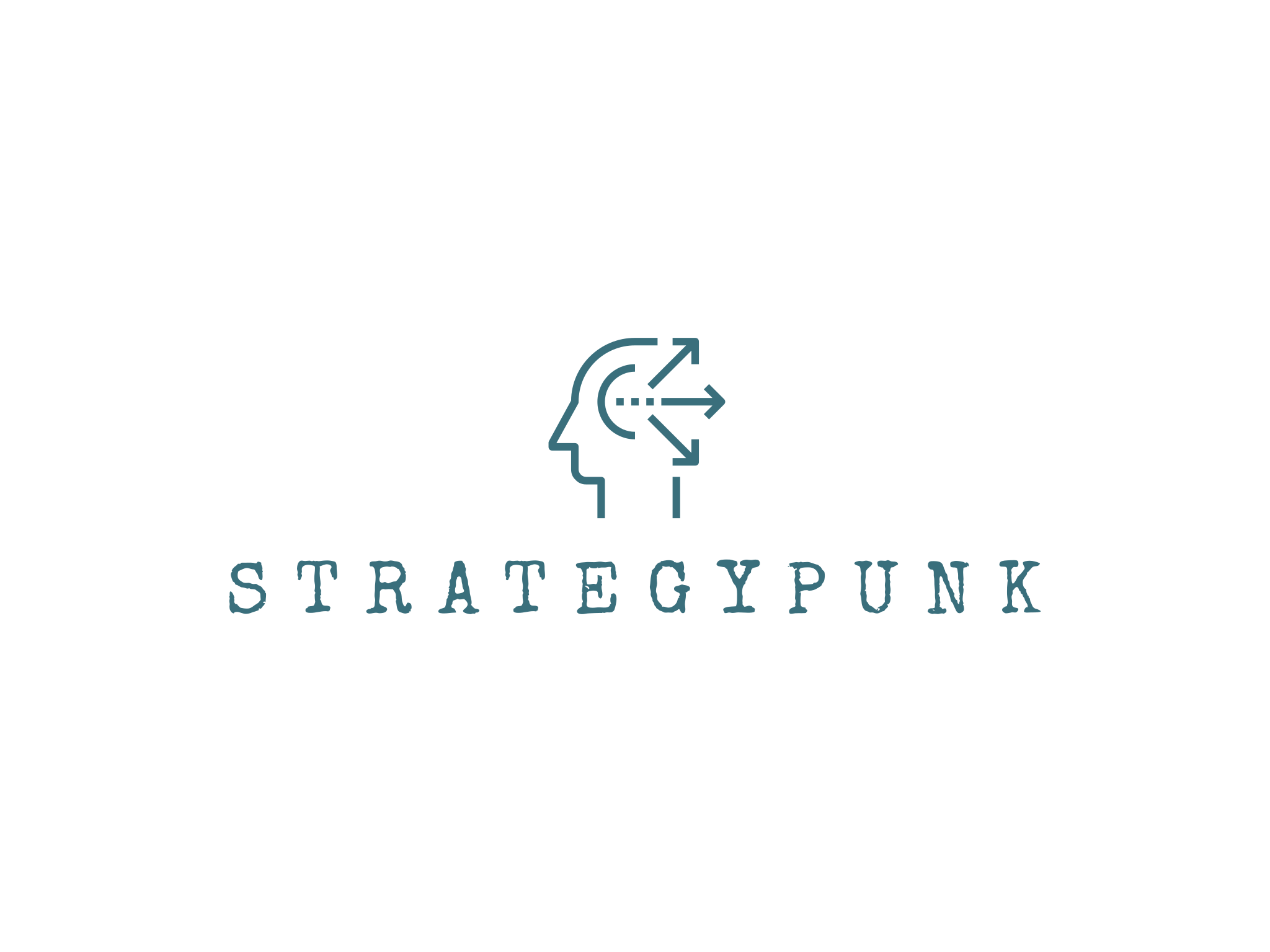 Please feel free to contact or follow us
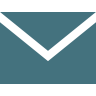 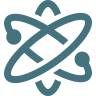 Email
Website
www.strategypunk.com
info@strategypunk.com
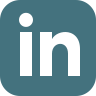 LinkedIn
www.linkedin.com/company/strategypunk